Az állatorvos szerepe az élelmiszerlánc-biztonság megteremtésében
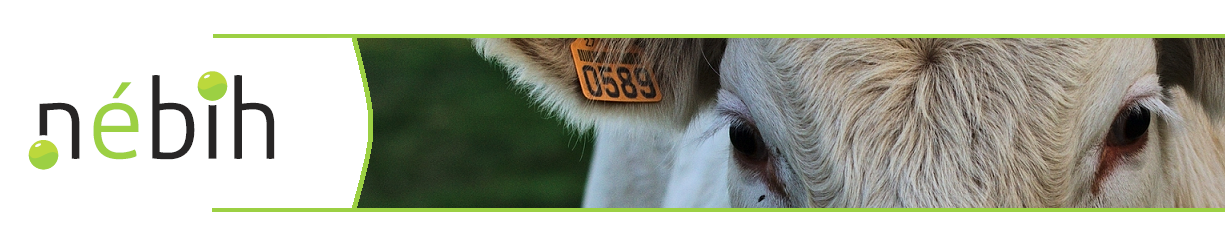 Élelmiszerlánc-biztonsági események és kezelésük
dr. Barna Sarolta
Hogyan kezdődött?
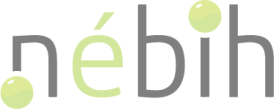 Élelmiszerbiztonság
Annak biztosítása, hogy az élelmiszer sem rövid, sem hosszú távon nem okoz egészségügyi ártalmat, ha rendeltetésszerűen készítik és fogyasztják el.

Élelmiszerbiztonság ≠ táplálkozástudomány
Élelmiszerbiztonság ≠ élelmezésbiztonság
Élelmiszerbiztonság ≠ élelmiszerlánc-biztonság
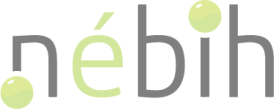 Élelmezésbiztonság
Az élelmiszer-ellátás biztonsága

Elegendő mennyiség
Megfelelő minőség (táplálóérték)
Biztonság
Fenntarthatóság
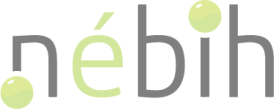 Élelmiszerlánc-biztonság
Új világ, új körülmények

elszennyeződő környezet
nagyüzemi mezőgazdaság
tömegtermelés, óriási tételek, többmilliós adagok
az áruk szabad áramlása – nyomon követhetőség 
felgyorsult áruszállítás – kórokozók gyors terjedése
új élelmiszerek, új technológiák
globalizáció – ismeretlen veszélyek
klímaváltozás
terrorizmus
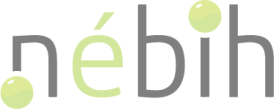 BioterrorizmusÉlelmiszerterrorizmus
TOMMY THOMPSON, SECRETARY, HEALTH AND HUMAN SERVICES (2004): For the life of me, I cannot understand why the terrorists have not, you know, attacked our food supply. Because it is so easy to do.
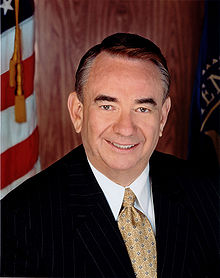 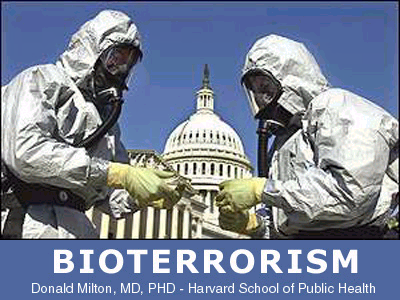 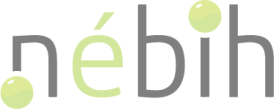 A JAFFA eset (1978)
1978-ban az Arab Revolutionary Army narancsszedőként dolgozó terroristái higanyt fecskendeztek az exportra szánt izraeli narancsba
5 holland gyerek megbetegedett
14 további narancsot találtak a vizsgálatok során a tételben
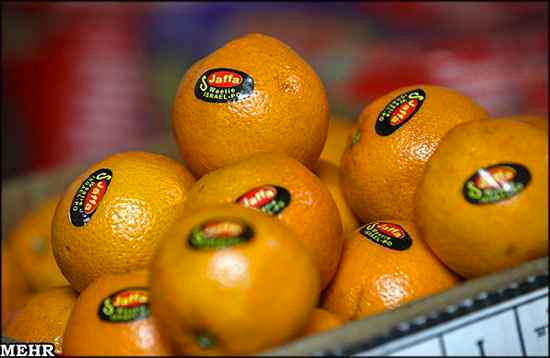 A Rajneesh bioterror támadás (1984)
Dalles, Oregon (USA) - 751 fő megfertőzése (salmonellosis), 45 kórházi kezelésre szorult
Elkövetők: Rajneesh (Osho) vallási szektája
Cél: helyhatósági választások manipulálása
Salmonella Typhimuriumot tartalmazó folyadékkal 10 étterem salátabárjában található szószokat fertőzték meg
Előtte próbálkoztak ajtókilincsek, piacon kapható zöldségek megfertőzésével is
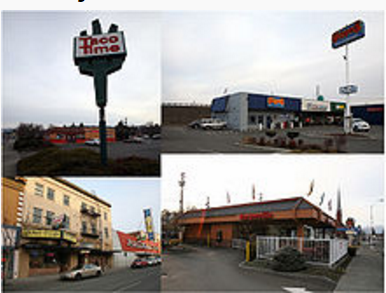 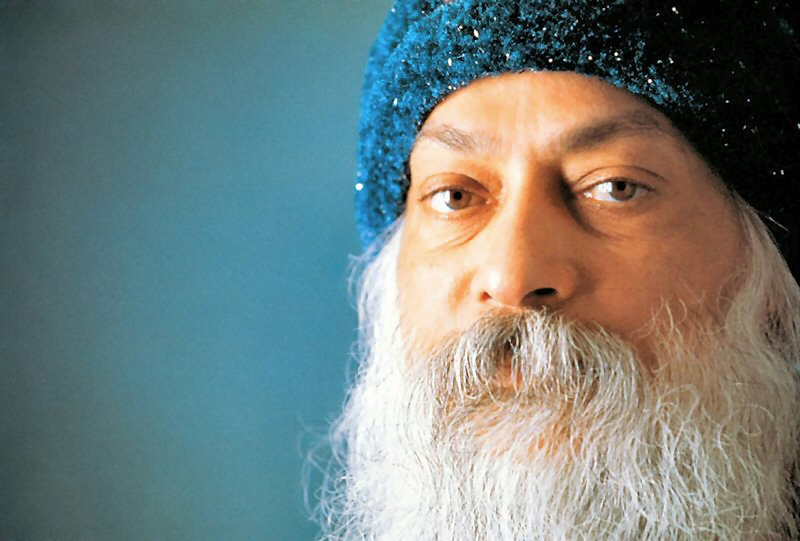 University of South Carolina, 2015. február 4.Rejtett kamera rögzíti, hogy Hayley King (22) vegyszereket  önt és beleköpköd a kollégiumi szobatársai ételeibe
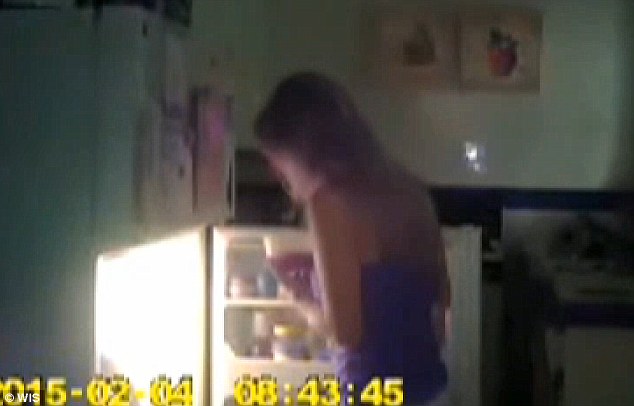 Veszély és kockázat
Veszély (hazard): az élelmiszerben előforduló biológiai, kémiai vagy fizikai hatású anyag, vagy az élelmiszer olyan állapota, amelynek káros egészségügyi hatása lehet
Ártalom (harm): a veszély realizálódásának következménye
Kockázat (risk): egy veszély következményeként jelentkező, egészségkárosító hatás és a hatás súlyosságának valószínűsége. Jellemzően számolt, kvantitatív adat
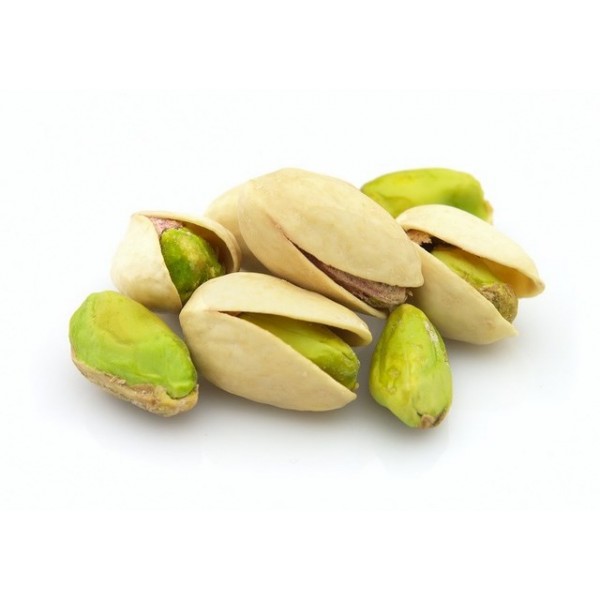 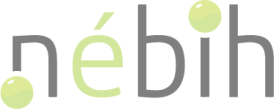 Nemzetközi élelmiszer-biztonsági gyors veszélyjelző/információs rendszerek
RASFF Rapid Alert System for Food and FeedÉlelmiszer- és takarmánybiztonságigyors riasztási rendszer
Az Európai Bizottság működteti, 
Hazai kapcsolattartó: NÉBIH-ÉKI

INFOSAN, INFOSAN Emergency International Food Safety Authorities NetworkÉlelmiszerbiztonsági hatóságok nemzetközi hálózata
a WHO működteti a FAO-val együttműködésben
Hazai kapcsolattartó: NÉBIH-ÉKI
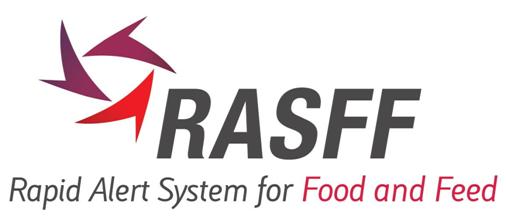 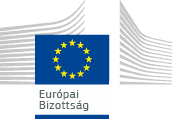 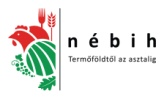 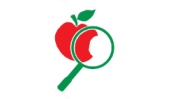 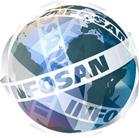 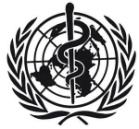 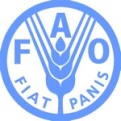 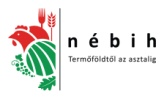 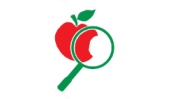 Nemzetközi humán-egészségügyi gyors veszélyjelző/információs rendszerek
EWRS Early Warning and Response SystemKorai Figyelmeztető és Gyorsreagáló RendszerJelentendő fertőző humán megbetegedések
Az Európai Betegségmegelőzési és Járványvédelmi Központ (European Centre for Disease Prevention and Control, ECDC) működteti
Hazai kapcsolattartó: Országos Epidemiológiai Központ (OEK)
 HEDIS (Health Emergency and Diseases Information System)Országhatárokon átnyúló egészségi kockázatok kezelése
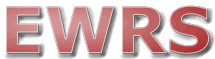 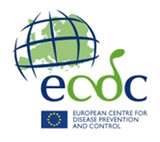 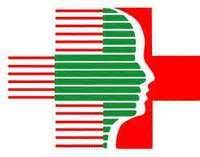 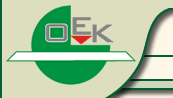 Egyéb:
CARRA NET (Chemical and Radiation Risk Assessment Network) kiépítés alatt
RAS-BICHAT (Rapid Alert System for Biological and Chemical Attacks and Threats)Kémiai, biológiai és nukleáris ágensek szándékos kijuttatása (terrorcselekmény)
RAS CHEM információ megosztó platform, kiépítés alatt
Nemzetközi állategészségügyi, növény-egészségügyi gyors veszélyjelző/információs rendszerek
TRACES (Trade Control and Export System) Élőállatok, és állati eredetű termékek szállítása (tagállamok között, export, import)
ADNS (Animal Disease Notification System) Állati betegségek tájékoztató rendszere, bejelentés köteles járvány
GLEWS: (Global Early Warning System for Major Animal Diseases, including zoonoses) WHO-FAO-OIE

EUROPHYT (European Network of Plant Health Information)Növény-egészségügyi visszautasítások rendszere
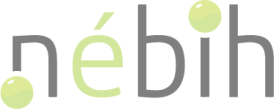 Összes RASFF bejelentés számának alakulásaEU 2000 - 2015
RASFF
7/24 órás ügyelet
Napi beszámolók, összefoglalók
Honlapon megjelenítés
Összesítések
Elemzések
Eseményekhez kötődő kockázatbecslések
(jód, alumínium, dioxin, peszticid, étrendkiegészítő stb)
angol + német + francia
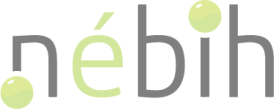 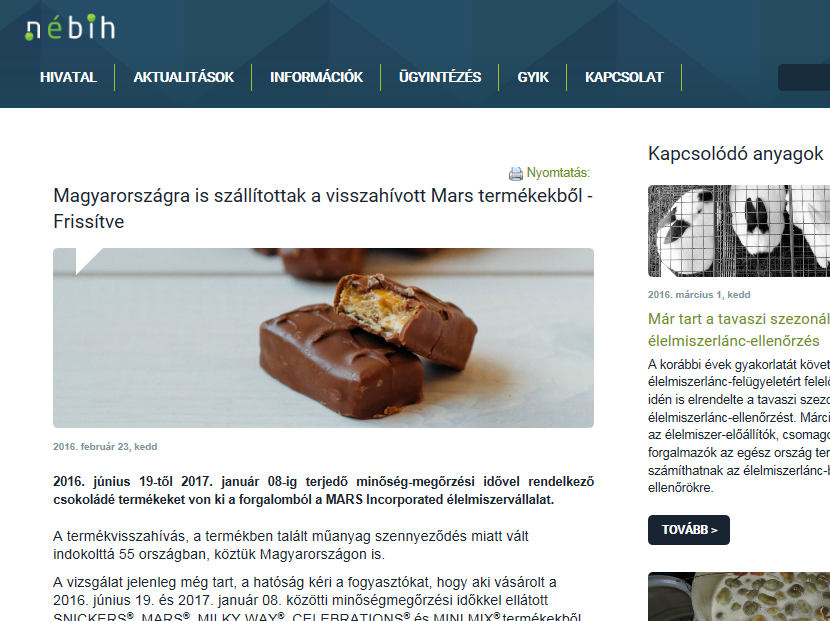 Egy példa:
Események kiindulási pontja (2014)
Nemzetközi bejelentés: 114 ügy
 
Lakossági bejelentés (zöldszám): 700
		(lehetséges ügy)

Társhatósági bejelentés

Monitoring mintavétel: 1 millió
(meg nem felelés?)
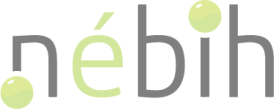 Guar gumi krízis (2007)
Guar gumi krízis (2007)
Német vizsgálat (július 13.) – formabontó jellegű (olaj- és zsírtartalmú összetevőkben vizsgálták eddig)
Figyelmeztetés az Európai Bizottságtól (július 25.)
9 tagállam és 4 egyéb állam
Élénk médiafigyelem, sokszor naponta több cikk, 5 héten keresztül
Kockázatcsökkentés céljából élénk kommunikáció
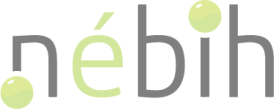 Tiszafüredi lépfene
Tiszafüred-Kócsújfalu (Június 30) – helyszíni mintavétel
ÁDI eredmény július 2.
Azonnali járványügyi intézkedések és NSZSZ értesítése (Bőrantrax, célzott AB kezelések)
Helyi zárlat, legeltetési tilalom, oltás elrendelése
Járványügyi nyomozás (Jún 21. illegális vágás)
Július 4-én intézmények értesítése
2 konyha több mint ezer adag
Bezárás, szigorított fertőtlenítés
29 M Ft bírság, rendőrségi feljelentés
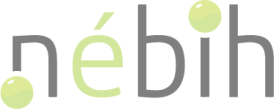 Tiszafüredi lépfene
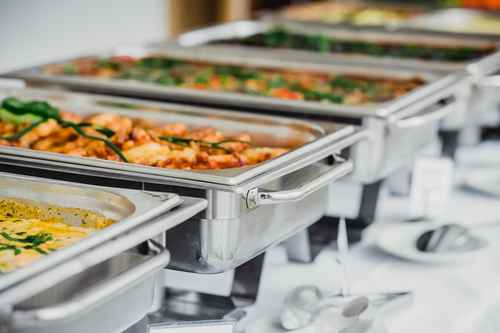 Tiszafüredi lépfene
3 gazdaság korlátozás alatt
Vakcinázás, fertőzött állományban 2x, védőkörzetben 1x
Augusztus  19-én zárlat feloldása 
11 000 négyzetméter fertőtlenítése, kutak betemetése
Hajdú Bihar és Borsod megyében is 
Központi adatbázis, vakcinázás állami támogatása
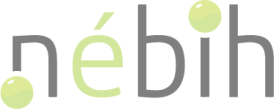 Mire figyelünk?
Feketekereskedelem – ismeretlen kockázat
Kockázatkommunikáció (tanácsadás vállalkozóknak, tudatos vásárló)
Innováció, fejlesztések (új eszközök, eljárások, anyagok, új termékkategóriák)
Új területek lehetnek: élelmiszerpazarlás
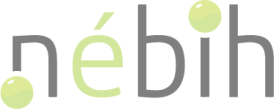 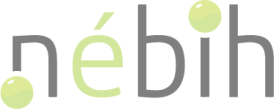 dr. Barna Sarolta
igazgató
NÉBIH
Élelmiszerbiztonsági Kockázatértékelési Igazgatóság
barnas@nebih.gov.hu
portal.nebih.gov.hu